The Innovation Project
Week 2
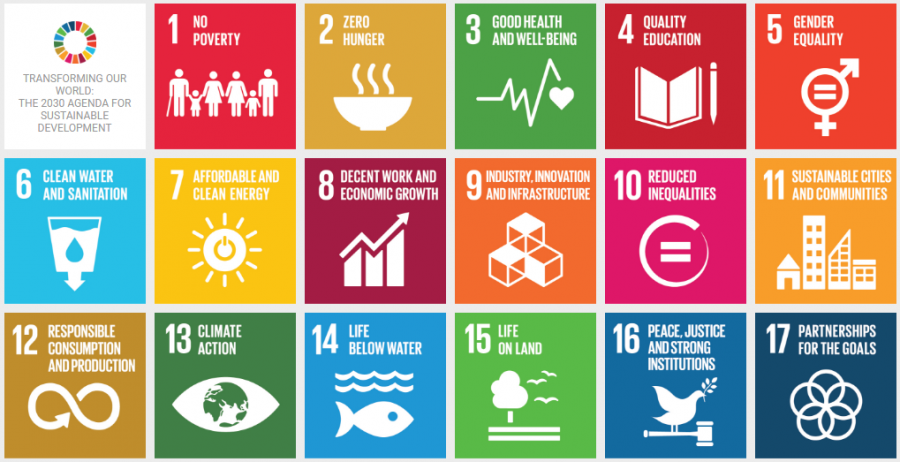 SUSTAINABLE DEVELOPMENT GOALS
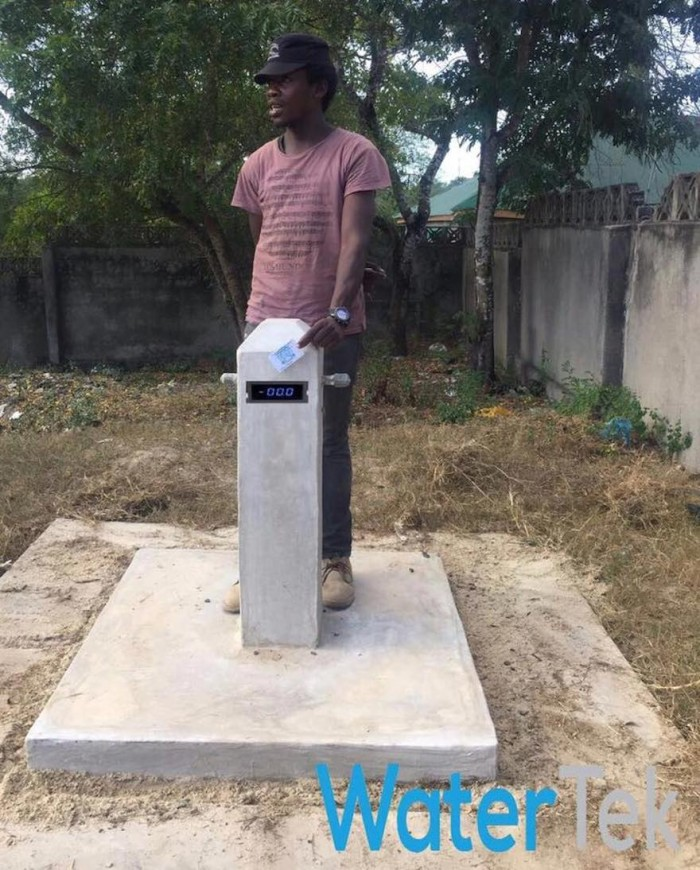 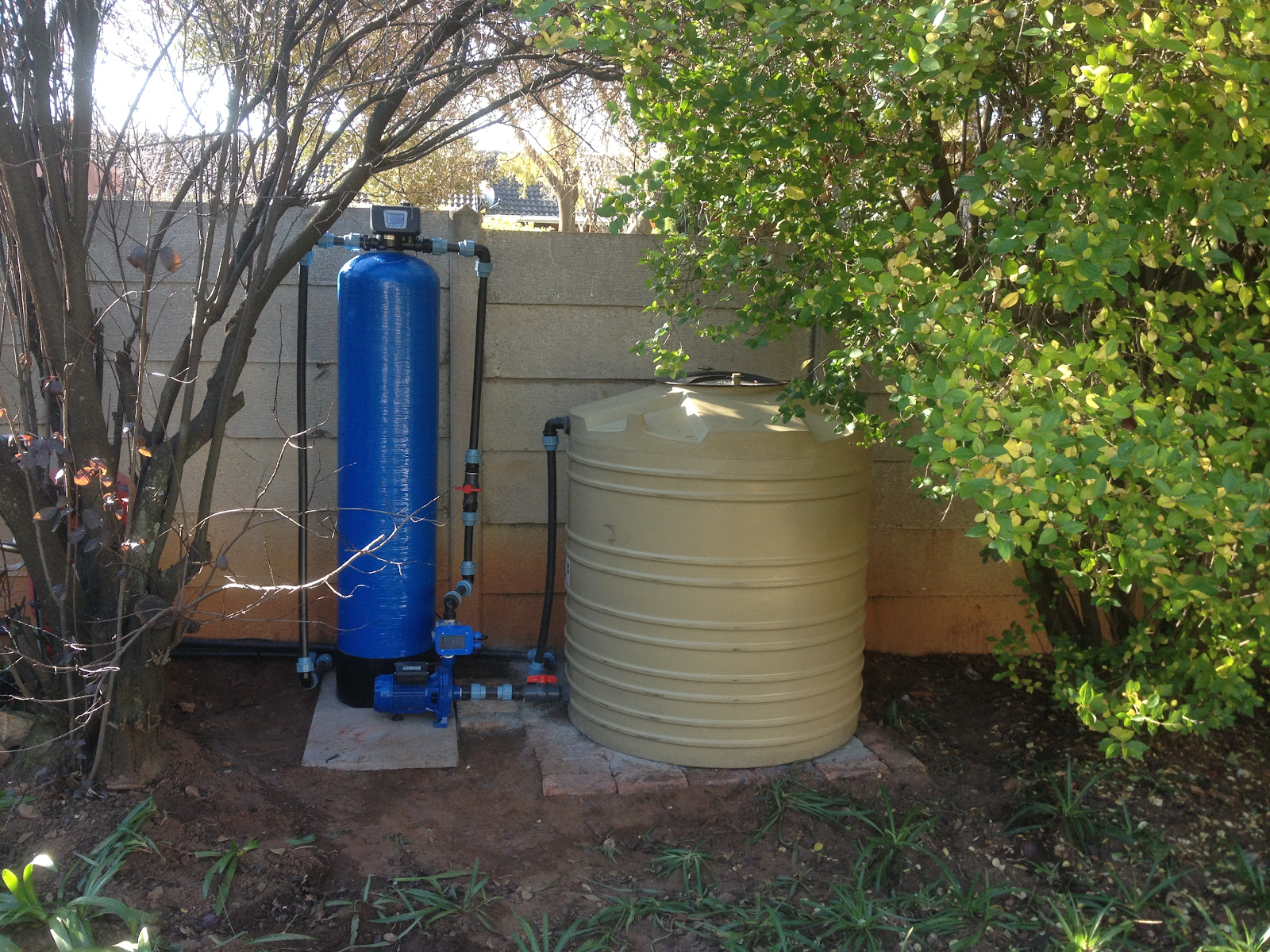 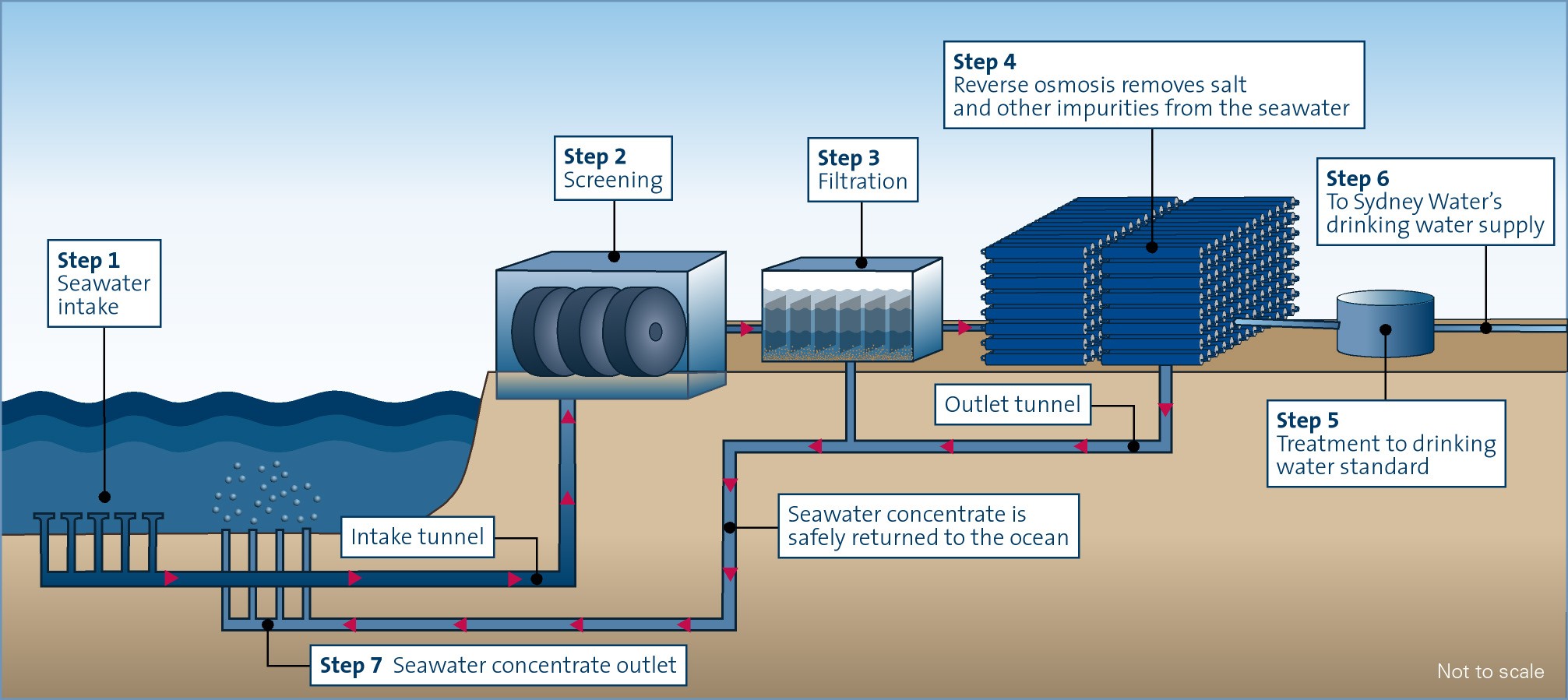 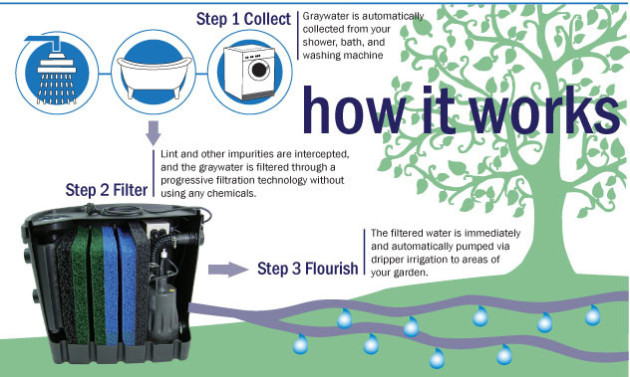 ‘REUSE-REDUCE-RECYCLE’
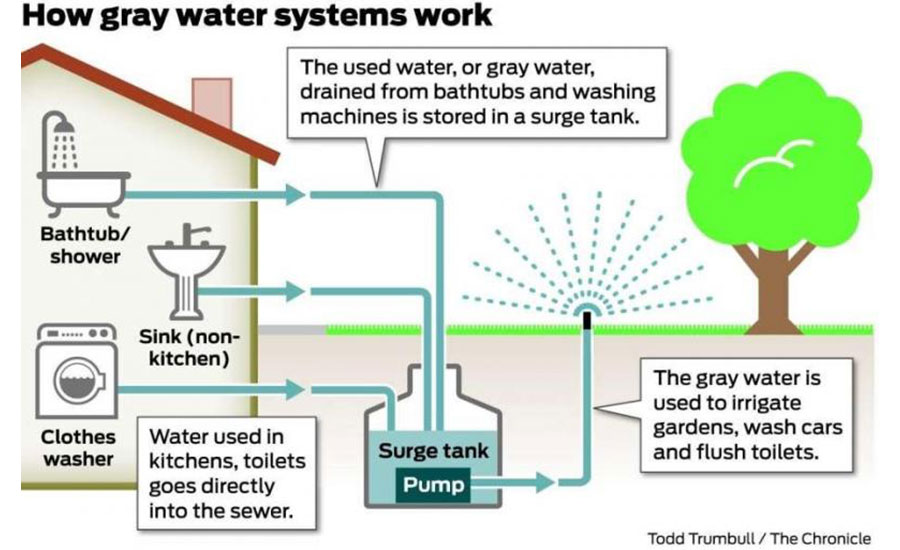 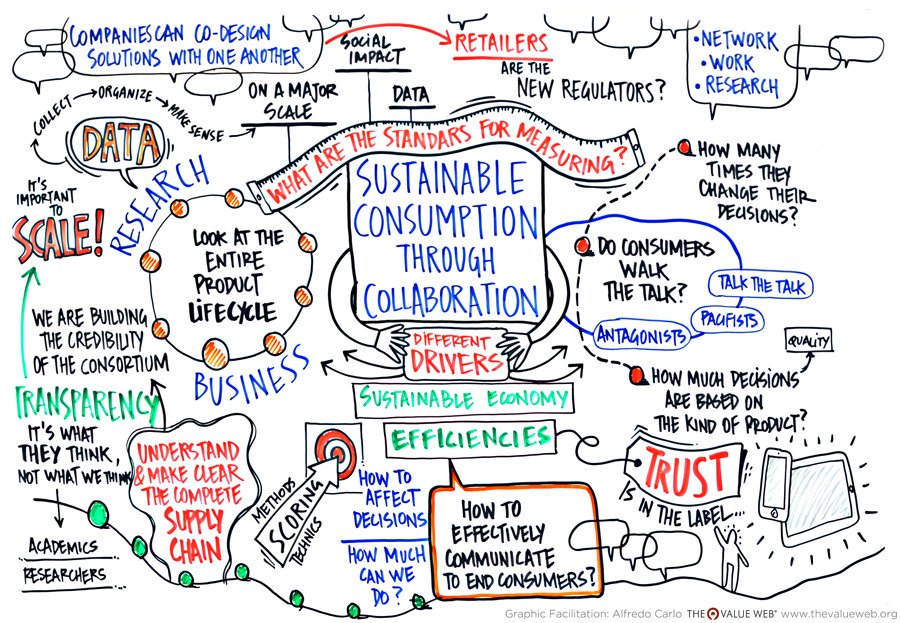 SUSTAINABLE CONSUMPTION AND PRODUCTION PATTERNS
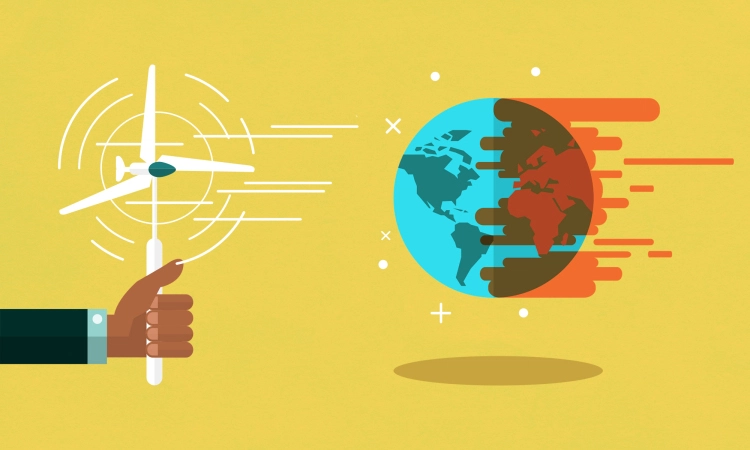 ITS OUR CHOICE
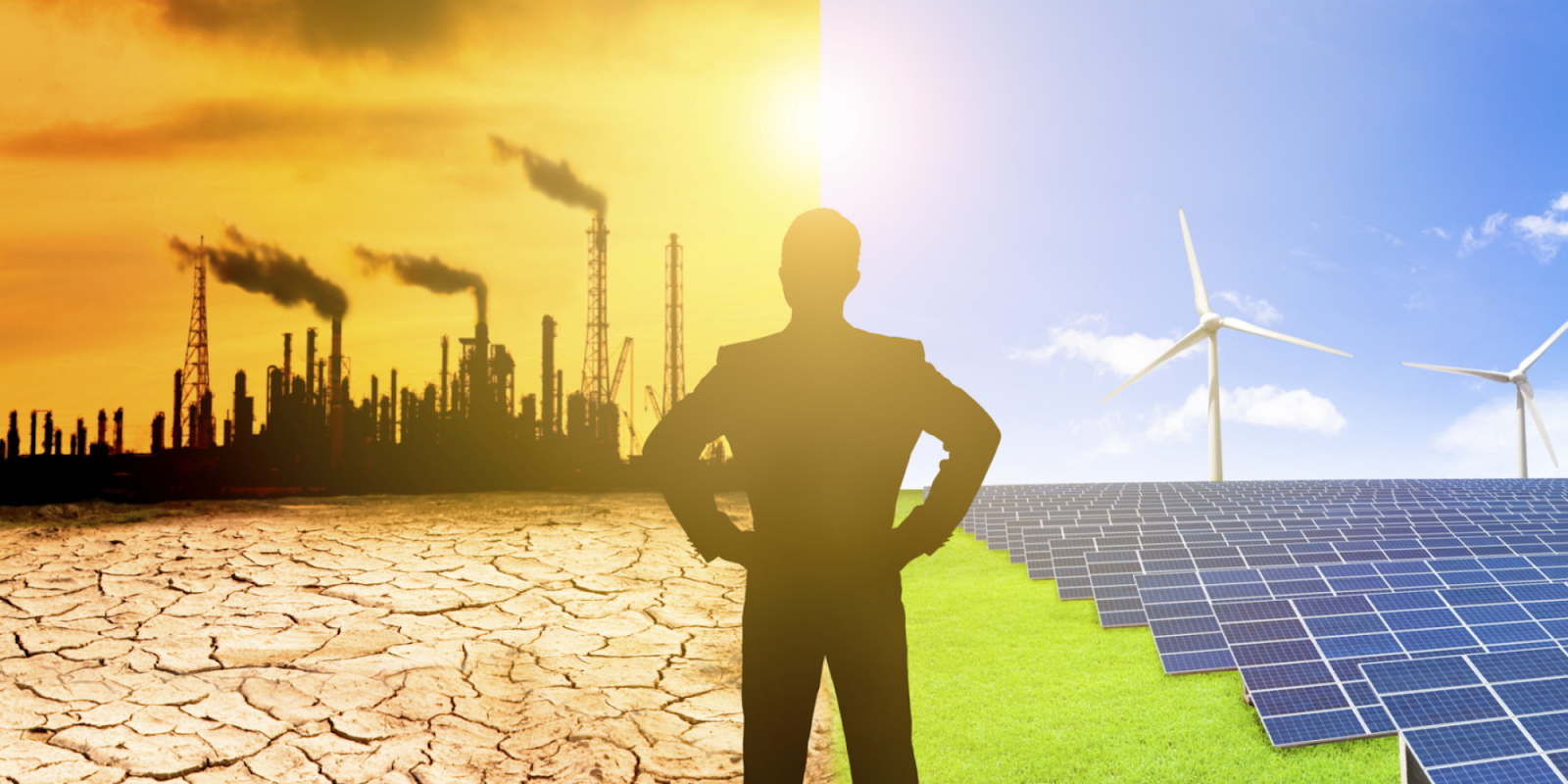